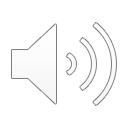 Finding half of a number
Remember
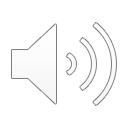 When you are finding half of something, you are dividing it in to 2 equal parts. 

You will have 1 of 2 equal parts. 

			
			numerator


			denominator
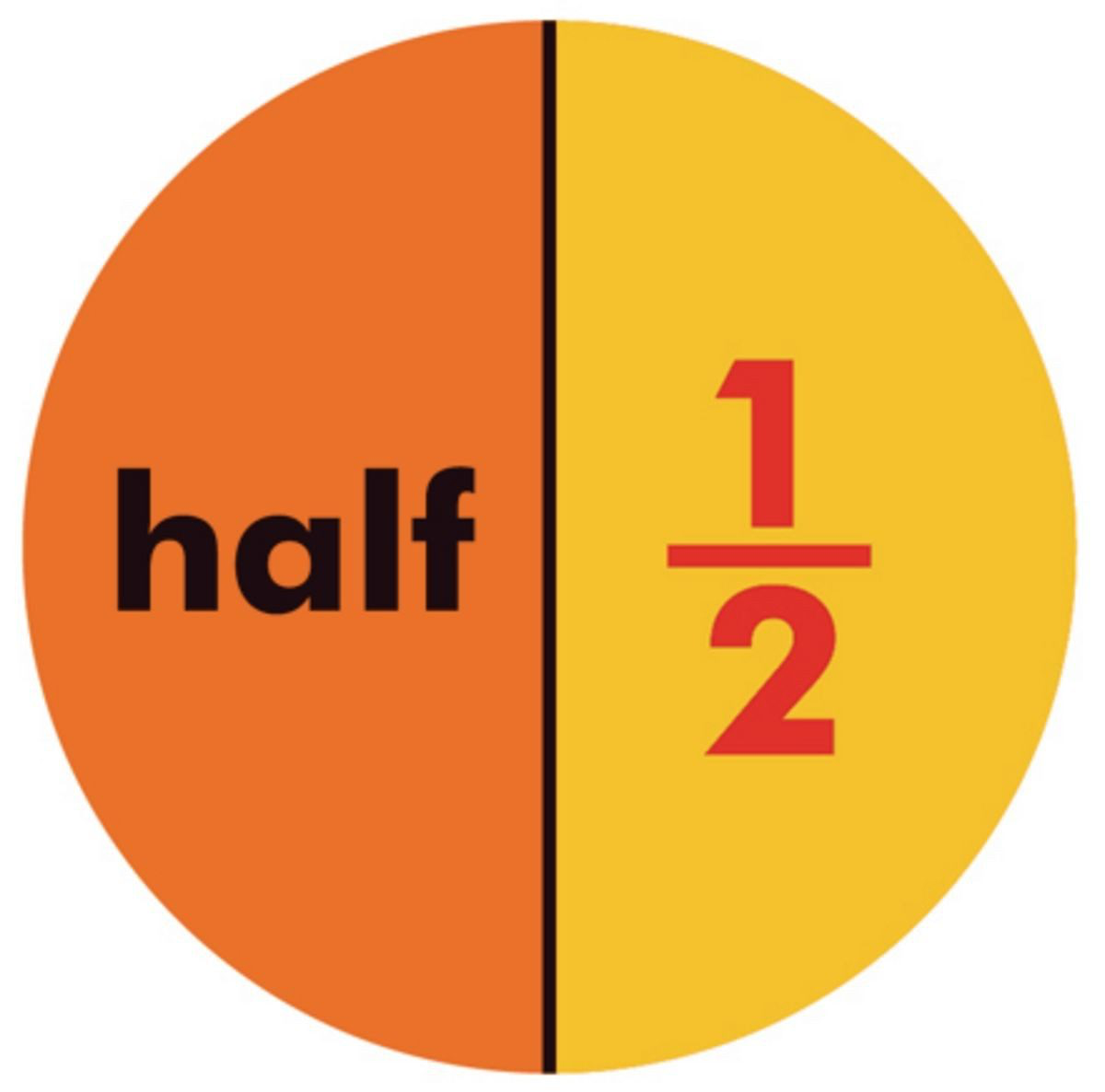 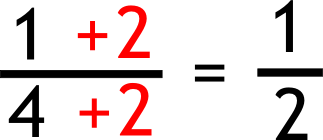 So...
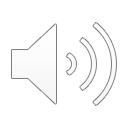 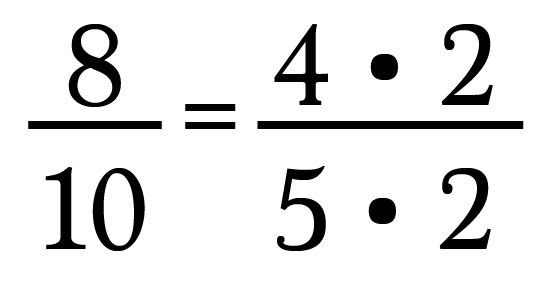 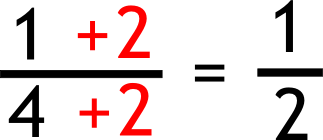 = 1 half
= 1 whole
Method 1 to find half a number
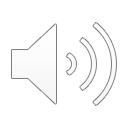 There are a few different ways to find half of a number. 
One of those ways is to divide the number by 2. 
This is because when you are halving, you are dividing equally between two groups.
For example: 
To find ½ of 6 we can... 
6 ÷ 2 = 3 
So 
½ of 6 = 3
Task 1- Use this method to find half of these numbers
1. ½ of 12 = 			2. ½ of 8 = 

3. ½ of 20 = 			4. ½ of 16 = 

5. ½ of 24 = 			6. ½ of 4 =
Task 1- Answers
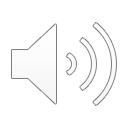 1. ½ of 12 = 6			2. ½ of 8 = 4 
12 ÷ 2 = 6			8 ÷ 2 = 4 
3. ½ of 20 = 10		4. ½ of 16 = 8
20 ÷ 2 = 10			 16 ÷ 2 = 8
6. ½ of 24 = 12		6. ½ of 4 = 2
24 ÷ 2 = 12			 4 ÷ 2 = 2
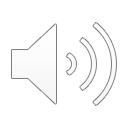 Method 2 to find half of a number
When the number you are halving is larger, it is harder to divide the number by 2. 
So we can use partitioning to find half of these numbers. 
For example: 
To find ½ of 48 we can partition 48 in to tens and ones
We then halve the tens and halve the ones. 
          48               48= 4 tens and 8 ones 
       40         8	       half of 40= 20 
        20               4                half of 8 = 4 		½ of 48 = 24
                    	                     20 + 4 = 24
Your turn- Have a go at these questions
1. ½ of 28 =		2. ½ of 62 = 		3.½ of 44 = 

4. ½ of 60 = 		5. ½ of 82 = 		6. ½ of 48 = 

7. ½ of 88 = 		8. ½ of 64 = 		9. ½ of 40 =